Projekt „Usługi społeczne i opieka medyczna dla mieszkańców Wielkopolski” realizowany w ramach WIELKOPOLSKEGO REGIONALNEGO PROGRAMU OPERACYJNEGO NA LATA 2014–2020, współfinansowanego ze środków Europejskiego Funduszu Społecznego.
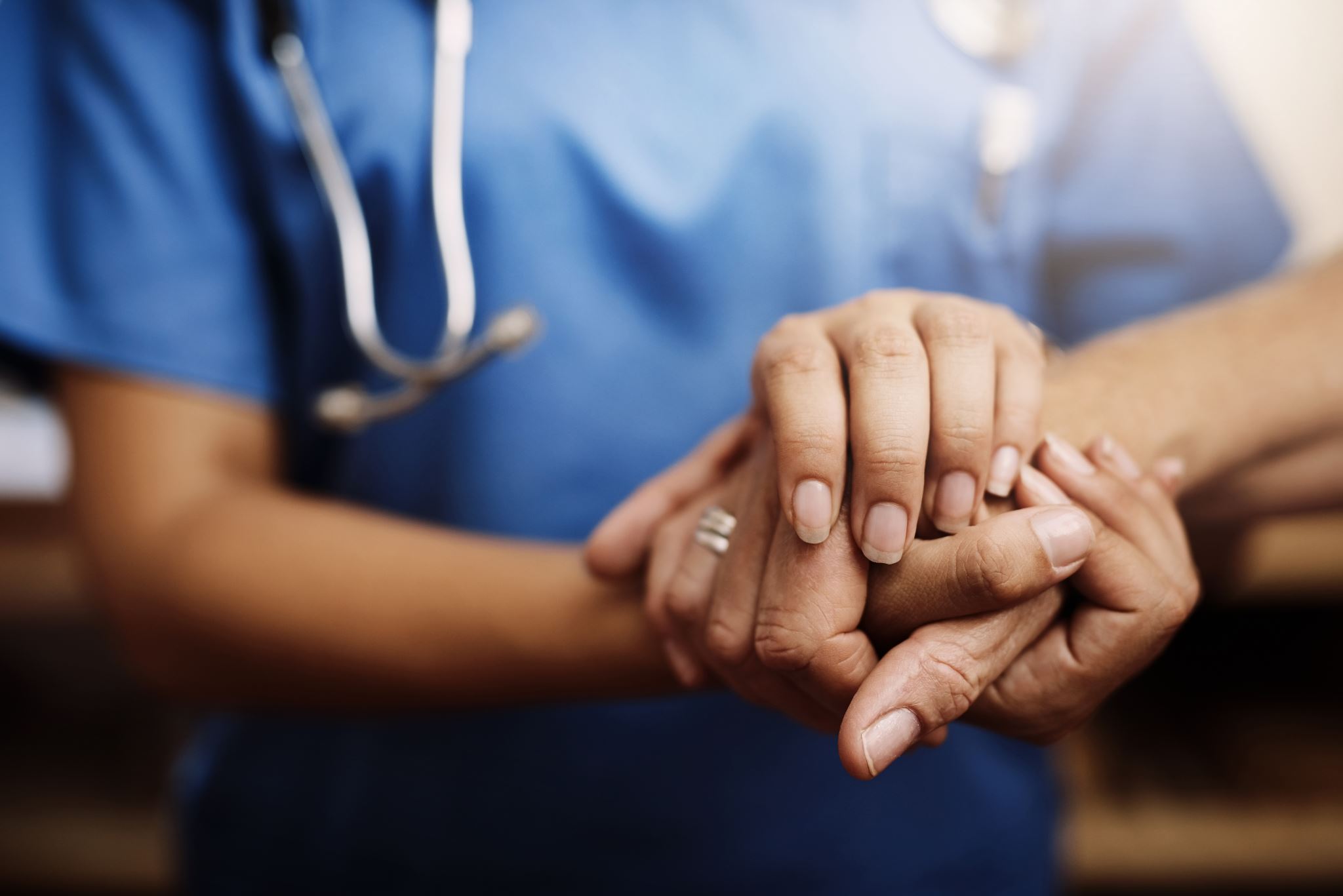 Zintegrowanego Centrum Opieki (Centrum usług domowych i Centrum Teleopieki)
Pomoc opiekunów- wizyty domowe u uczestników projektu: wdrażanie teleopieki, edukacja i profilaktyka zdrowotna; wsparcie psychospołeczne; działania aktywizacyjne; pomoc w poprawie trudnej sytuacji życiowej, wynikającej z choroby lub niepełnosprawności; udzielanie informacji i wsparcia w uzyskaniu dostępu do funkcjonujących form opieki domowej, medycznej itp.
Specjalistyczne usługi domowe- dostosowane do potrzeb uczestników; wsparcie specjalistów (usługi pielęgniarskie, rehabilitacja fizyczna, wsparcie psychologiczne).
Teleopieka- forma usługi dająca możliwość całodobowego wezwania pomocy w sytuacji zagrożenia życia lub zdrowia, jak również systematyczny kontakt z teleopiekunem w celu monitorowania stanu zdrowia i sytuacji osoby korzystającej. Uczestnicy projektu otrzymują zestawy aparatów telefonicznych i mobilnych guzików bezpieczeństwa (tzw. „czerwony guzik”) w postaci bransoletki, który podopieczni mogą mieć stale przy sobie (również w kąpieli). Mogą oni nacisnąć guzik  w momencie zagrożenia życia lub zdrowia w celu połączenia się z teleopiekunem, którego zadaniem będzie ocena sytuacji i reakcja pomocowa.  Teleopiekunowie przeprowadzają także z beneficjentami, min. raz w tyg., rozmowy o charakterze kontrolnym, towarzyskim. Uczestnicy  projektu mają również możliwość codziennego kontaktu z teleopiekunami podejmowanego z własnej inicjatywy (naciskając tzw. „zielony guzik”).
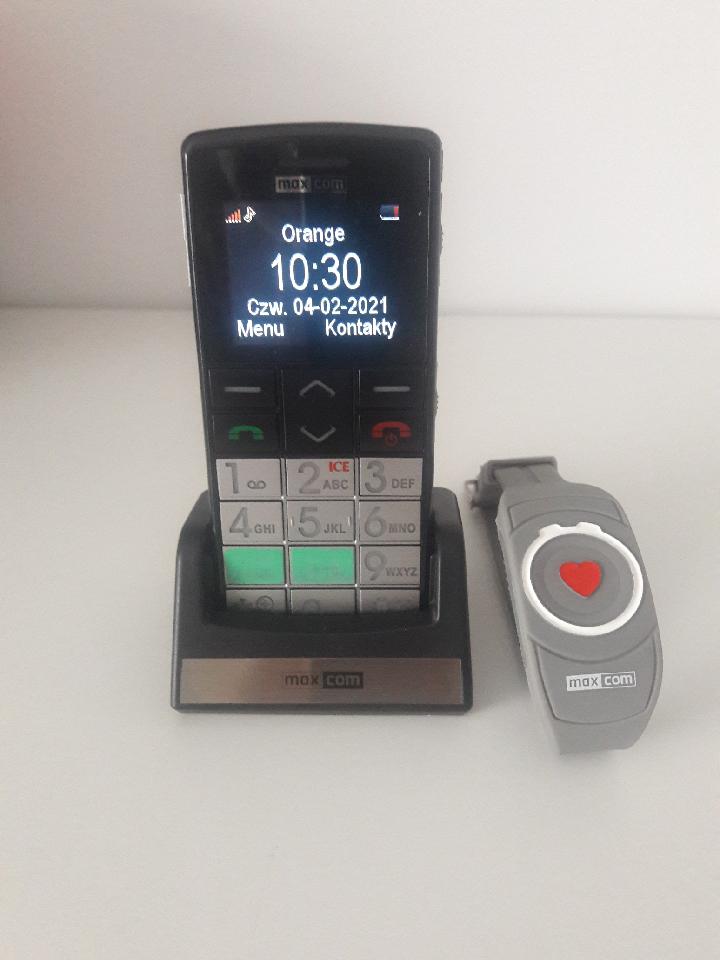 Od 01 kwietnia 2020 r. do 28 lutego 2023 wsparciem objęliśmy 426 osób niesamodzielnych z obszaru powiatu poznańskiego w tym z terenu gminy Mosina:
W trakcie realizacji projektu na terenie gm. Mosina miały miejsce 42 połączenia alarmowe, z czego 13 były to wezwania ratujące życie (poniżej zapisy wybranych interwencji):
Połączenie alarmowe od Uczestniczki. Zgłaszane objawy to: wysokie ciśnienie, ból w klatce piersiowej i problemy z oddychaniem. Pogotowie przyjechało i zabrało Panią do szpitala.
Uczestniczka zadzwoniła na połączenie alarmowe, że ma wysokie ciśnienie, prawdopodobnie powyżej 200, bo ciśnieniomierz nie pokazał. Zgłosiła, że boli ją cała jedna strona i głowa z tyłu, bo upadła. Zadzwoniłam na pogotowie i dyspozytor przyjął zgłoszenie. Zadzwoniłam do sąsiadki, która przyszła do Uczestniczki i razem będą oczekiwać na przyjazd pogotowia. Powiadomiłam też na prośbę Uczestniczki jej syna. Pogotowie  zabrało naszą Podopieczna do szpitala, pani miała ciśnienie 217.  (…) syn zadzwonił do nas z informacją, że pani wróciła do domu. Ciśnienie zostało wyregulowane z zaleceniem udania się do lekarza rodzinnego, który ma ustalić leki.
Zapraszamy gminę Mosinę do kontynuacji działań. Chętnie omówimy dalszą możliwość współpracy i odpowiemy na Państwa pytania.

Od 01.03.2023 do 31.12.2023 mieszkańcy gmin: Kórnik, Kleszczewo, Komorniki, Stęszew a od 01.04.2023 do 31.12.2023 Mieszkańcy gminy Buk mogą korzystać z ww. działań NIEODPŁTANIE (dzięki finansowaniu uzyskanemu ze środków budżetowych poszczególnych gmin).